www.egitimhane.com
PRİZMALAR
www.egitimhane.com
ÜÇGEN PRİZMA
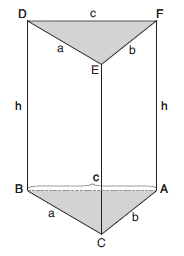 www.egitimhane.com
ÜÇGEN PRİZMA                             VE                    DİKDÖRTGEN PRİZMA
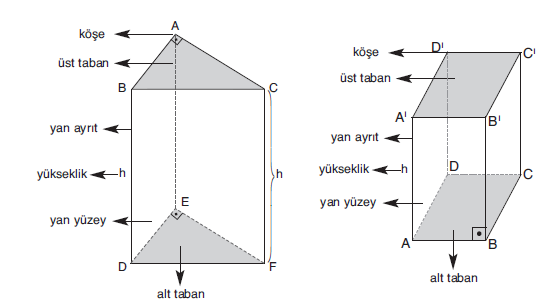 www.egitimhane.com
ÜÇGEN PRİZMA VE AÇILIMI
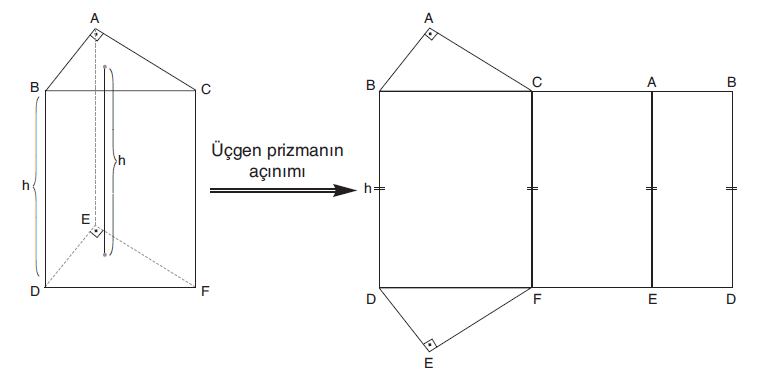 www.egitimhane.com
DİKDÖRTGEN-KARE PRİZMA VE AÇILIMI
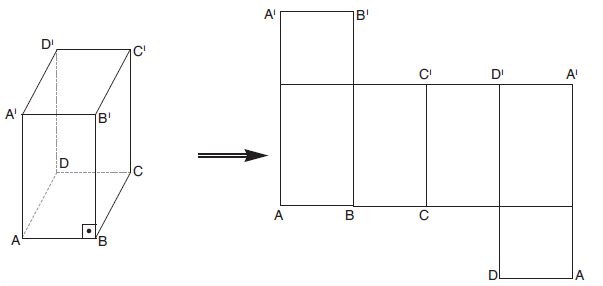 www.egitimhane.com
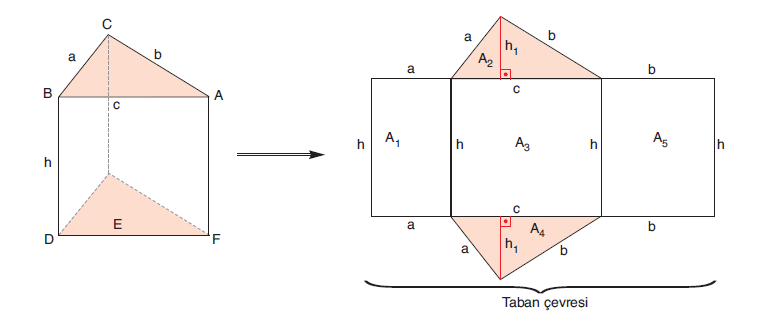 www.egitimhane.com
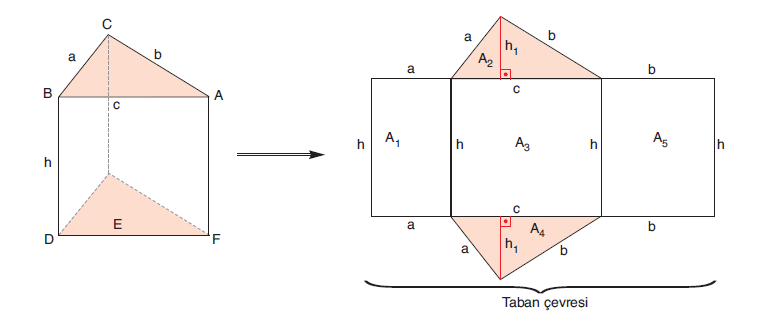 www.egitimhane.com
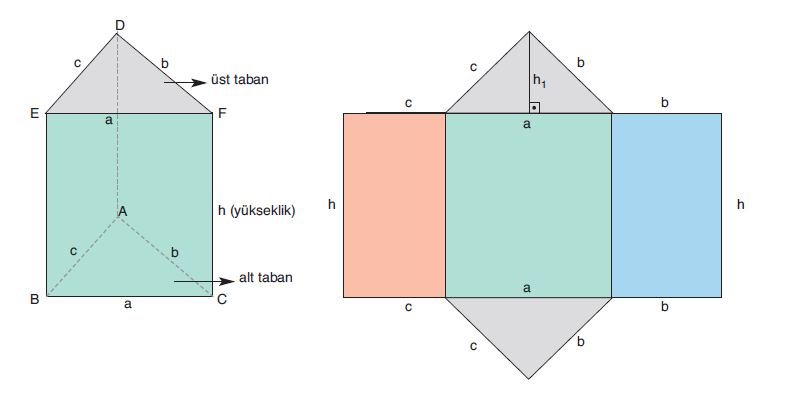 www.egitimhane.com
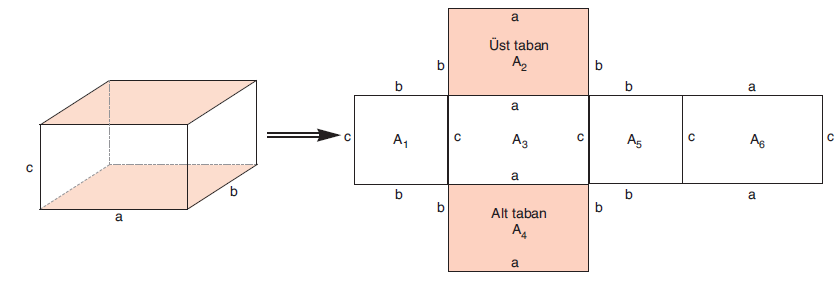 www.egitimhane.com
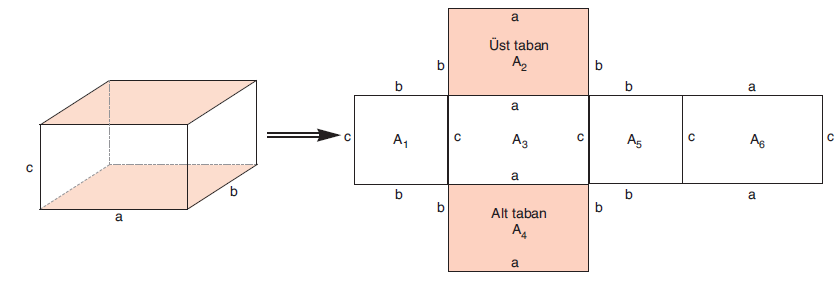 www.egitimhane.com
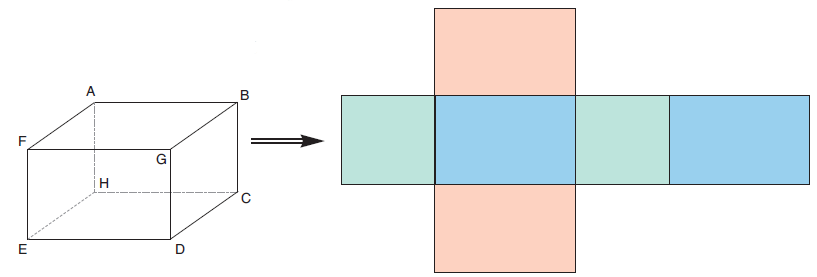 www.egitimhane.com
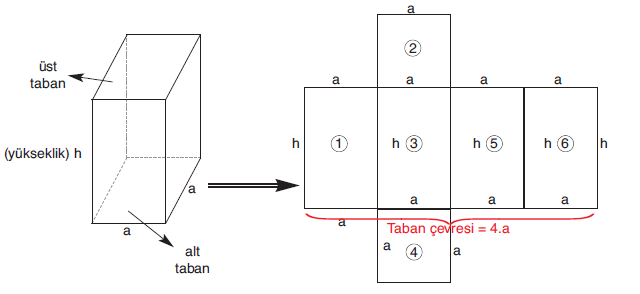 www.egitimhane.com
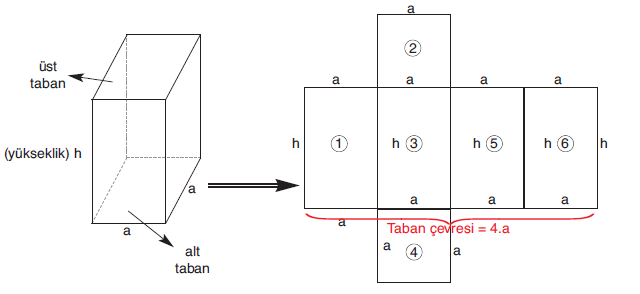 www.egitimhane.com
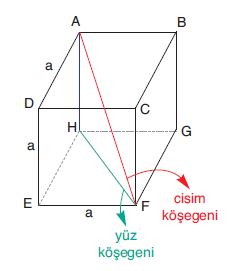